Defence Technology Challenges and Innovation
Manik Mukherjee
Director, G-FAST, DRDO
India Defence and Hi-Tech Innovation Forum,  July 14 2011, IDSA
DRDO
Vision 

Make India prosperous by establishing world class science and technology base and provide our Defence Services decisive edge by equipping them with internationally competitive systems and solutions.

Mission 

Design, develop and lead to production state-of-the-art sensors, weapon systems, platforms and allied equipment for our Defence Services. Provide technological solutions to the Services to optimise combat effectiveness and to promote well-being of the troops. Develop infrastructure and committed quality manpower and build strong indigenous technology base.
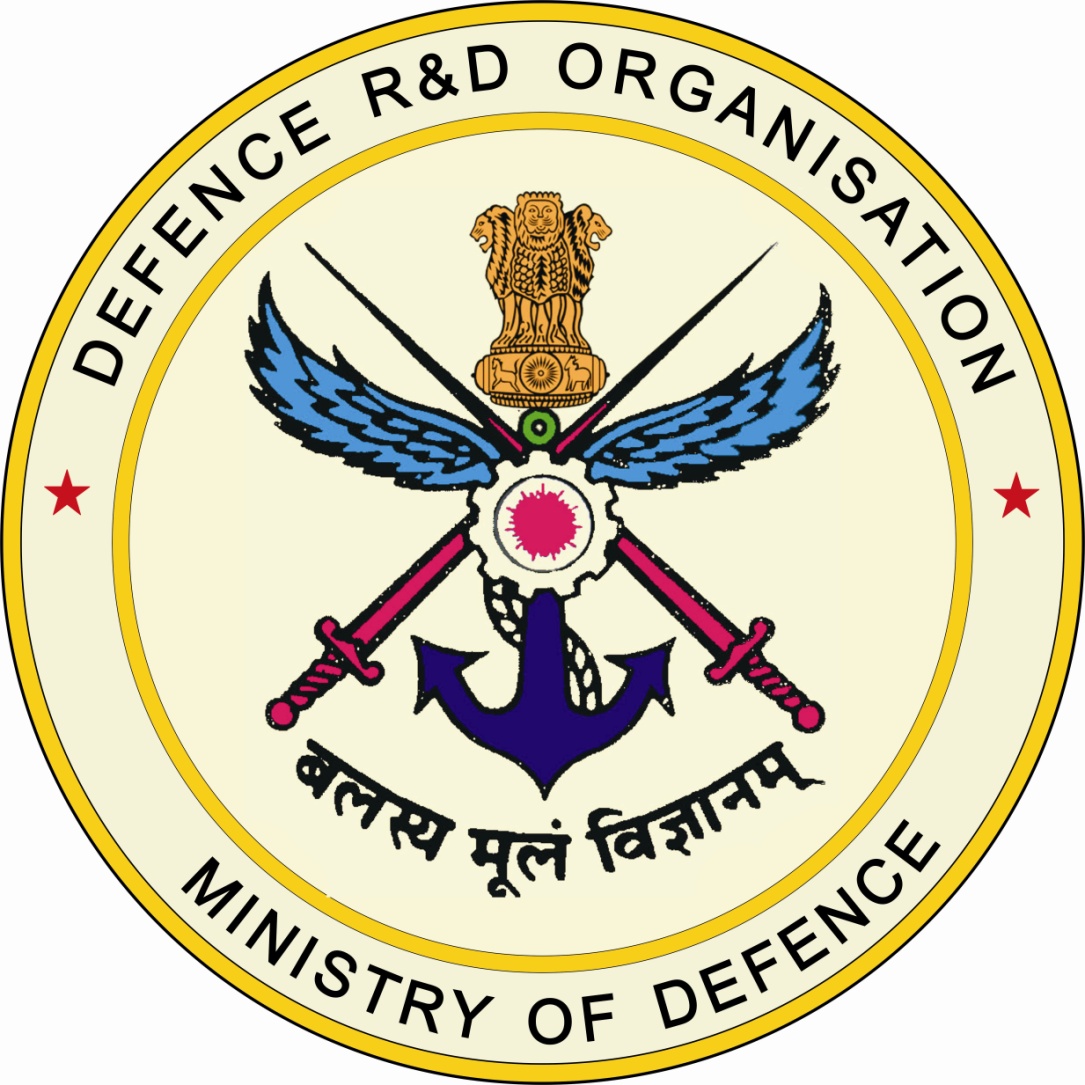 DRDO TECHNOLOGY INITIATIVES
Aeronautics
Space Security
Naval and Deep-sea Operations
DE Weapons
Missile Technologies
Unmanned Battlefield
New Generation Sensors
Communication and Network Security
Advanced Materials
LIC
Test & Evaluation Ranges
Technology Roadmap
Demand Pull
Drivers-
Armed Forces Vision
Perceived Technology Gaps
Innovations
Strategic Requirements
Threat based
R&D Plan
Technology Push
Technology Evolution Model
Technical Risk
Investment Risk
Performance 
Enhancement
Technology
Advances
S&T Proposal
S&T Project
Decision
Engineer
Decision
Unfilled
Need
R&D
Loop
Design
Industry
Hypothesis
Proof of Concept
Prototype
Product
Use
Idea
Mainstream
Research Loop
Technology
Base
Further
 Research
Expected
Results
Un-expected
Discovery
Rejection
Publication
or Patent
Peer Review
Alternate
Hypotheses
Literature
R&D Maturity
R&D Velocity
Scientist
Decision
Time to User
Technological Development Challenges
Dynamics of Technology Development

		Environment 		Technology

Dynamic War Scenarios
Rapid Technology Obsolescence
Technology seeding and enhanced velocity of R&D
Improving the Product Quality
International Competition 
Retaining talent
‘Takniki Stur’ MetricTechnology Maturity thru’ Systems Development
TS 9       System fielded with User
TS 8   TOT & completion of successful field trials
TS 7   System prototype development for field environ.
Technology Maturity
TS 6     Subsystem prototype demonstration in field environment
TS 5       Technology validation in field environment
TS 4       Component level laboratory (bread board) feasibility
Other Modules/ systems
Industry Support
User Support
TS 3	Proof-of-concept established
Matured Technologies
TS 2	Technology application/ concept formulation
TS 1     Basic principles and scientific understanding
Academia
TG
TG
(1-NRI)
Technology Evaluation(DATE)
SIF
CF
RIF
National Resource Assessment
Capability Assessment
Subsystem Viability Assessment
System Realisability Assessment
EF
CI
VI
NRI
IF
SRI
RSF
S&T Program
Technology Gap Assessment
Systems/ TD Program
Technological Challenges : Underwater and Deep Sea Technologies
Operational Depth: Beyond 1000m
Sensor 
Wide band / multi band operations
Conformal Arrays
Networked ASW
Synthetic Aperture Sonar
Wire-free Sonar Suite
Stealth
Weapons
Stealth Torpedo
Rapid Airborne Mine Clearance System
ROVs
Deep sea security, search and rescue
Power sources with minimal thermal, electromagnetic, acoustic, or visual signature : Batteries, fuel cells, small nuclear power generators
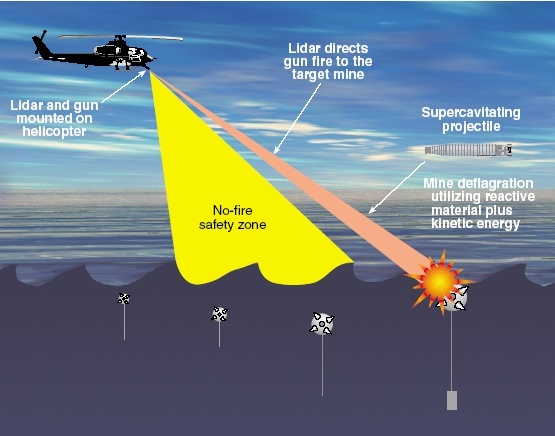 RAMCS
Technological Challenges : DEW
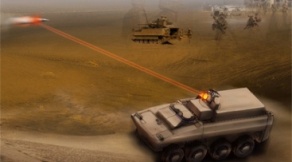 HPM
Ground based, e-bomb, satellite based
Phase Locking of HPM Generators - Technology
High Energy Laser
Precision Beam Control
High Bandwidth Adaptive Optics
Fiber Laser, incoherent beam combination
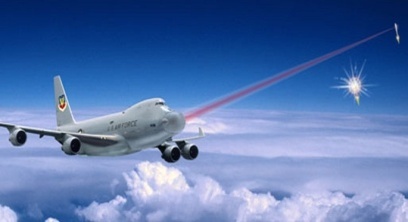 Technological Challenges : New Generation Sensors
Photonics
Solar Blind UV FPA 
IR detectors - Dual band, tunable & adaptive
THz Source & Detectors
mmW Sensors
MEMS & NEMS 
Si nano-gyroscope
micro-channel plate
micro-needle
tunable Si diffraction grating
Smart Dust Sensors
Energy Scavenging Sensors
Nano-technology Enabled Sensors
CNT based bio-sensors
Innovation
The successful generation and use of new technologies, processes or services for a decisive military capability.
Innovation  Strategy
Vision of Future Military Capability and Technology Requirements : ‘Defence Technology Vision 2050’ 

Medium- and Long-Term Science and Technology Development Plan S&T ROADMAP, Technology Development Strategy

Indigenous Development of Cutting Edge Technology in Partnership with Academia  & Industry

Joint Efforts with National Labs & University Research Centres for promoting basic Research.

Develop strong Defence Industrial Base: SMEs

Collaborative Development with foreign Partners for Major Weapon Platforms / Systems.
Technology Development Strategy
Technology strategy   – to cover a  period of 30 years
 Identify technologies to cover    national  security needs  of present & future (dynamically updated) 
 create centers of excellence – in about  50  identified technology areas
LARGE SCALE INDUSTRY
6000
5500
MEDIUM SCALE INDUSTRY
SME
5000
4500
DRDO
System level projects
4000
60 %
3500
R&D + Industry + User services “Make” category systems
3000
INVESTMENT YEARLY BUDGET (Cr)
2500
New Product dev projects
Criteria -  technology strategy
 Academia, industry & DRDO to form strong consortia  
 Development of technology under    mission mode 
 Long term planning for high end  technology base leading to products  matching with user perspective plan
 Create  production infrastructure in     technology denial areas
2000
25 %
1500
Technology maturation projects
R&D + Industry + user
Science based projects
1000
10 %
Universities + SMEs + R&D
5 %
500
Universities
0
8
10
0
5
7
15
20
25
30
18
TIME (YERS)
New products                  processes innovations
Ideas & concepts
New systems                  at competetive  cost
Dev of new products / systems
DRDO – Academia Partnership
Basic Research - DRDO & Indian Academia
Directorate of Extra Mural Research
Initiating Research Activities in Academic Institutions to meet long-term requirements of DRDO
Creating Centres of excellence in cutting edge Science & Technology areas
Generating quality manpower in the areas of interest to DRDO
Integrating Academia, R&D Centres and Industries
Strengthening Science base in the country
FIVE CENTRES OF EXCELLENCE
Computational Fluid Dynamics: IISc, 
Composite Manufacture: NAL, IIT K 
Aerospace Design: IIT, Mumbai
Life Sciences: Bharathiyar Univ.
Millimetric Devices: University of Calcutta
High Energy Materials: University of Hyderabad
FOUR RESEARCH BOARDS
Aeronautics R&D Board
Armaments Research Board
Naval Research Board
Life Sciences Research Board
Golden Triad – Catalyzing Research and Innovation
Innovations thrive when Faculty, Students and Scientific community  interact in a formal / informal atmosphere
DRDO Research and Innovation Centre at IIT Madras Research Park
It is a  ‘New Engagement Model’ to pursue research, both in cutting edge technologies and in the areas of denied technologies.
DRDO to harness the combined strength of Academia, Student community, research fellows, niche technology industries and DRDO scientists to provide impetus to research and innovation.
DRDO – Industry Partnership
PRODUCT PACKAGING
READY TO USE CONDITION
3 TIER INDUSTRY INTERACTION MODEL 
LEAD INTEGERATOR CONCEPT
DRDO LABORATORIES
TECH 
GROUP
PROJECT 
GROUP
SERVICES
REQUIREMENTS
DEV OF 
TECHNOLOGY
Product
Development
SYS.
SPECS.
INDUSTRY
L1
Testing
WARRANTY &
PRODUCT SUPPORT
LEAD SYSTEM
INTEGRATOR
(one of the L3)
DELIVERY TO
SERVICES
INDUSTRY
L2
Productionisation
Qualification
Testing
INDUSTRY
L3
Scaling up
Production
DOCUMENTATION
LEGEND
L1        SMEs &
L2    MEDIUM INDUSTRY
L3    LARGE SCALE INDUSTRY
Technology Commercialization
DRDO-FICCI  ATAC Programme
(Accelerated Technology Assessment & Commercialisation)
Aim : to create a commercial pathway to deliver technologies developed by DRDO for appropriate commercial markets for spin off use in civilian products and services

26 DRDO labs across India are participating and over 200 technologies are being assessed from diverse sectors such as life sciences, information technology, materials, robotics, etc. 

14 MoUs have been executed till date with leading industry players and 12 more MoUs are in pipeline. 

INR 25  Crore (approx) are expected to be generated for DRDO in the first phase of Tech Commercialisation programme
STRATEGIES FOR SME DEVELOPMENT
STRENGTHENING
ENABLING INFRASTRUCTURE
OBJECTIVE
SUPPORT DEVELOPMENT
 OF COMPETITIVE AND 
RESILIENT SMEs IN 
ADVANCED TECH AREAS 

TO INCREASE SME 
CONTRIBUTION 
TO DEFENCE R&D
BUILDING CAPACITY 
&
CAPABILITY
INCREASE ACCESS TO
FINANCING
SMEs- THE ROAD AHEAD
Think Big – Projects with larger results and significant impact on the economy
 Think differently – Significant, complementary, value addition to existing  R&D program
 Transform to become – Knowledge based SMEs – Create, hold and develop based on  its own IP
 Establish ‘SMEs Based  Innovation Research ‘ – Funding by PPP and by Govt to work 
    in  special areas, disciplines and technology areas
 Establish sector specific /industry specific ‘society of SMEs’  with feasibility to work as 
    a ‘Network System’ and compete  for large and bigger assignments
 Clear and simple IPR rules, procedures and government assistance
 Prepare for globalised ‘Demanding Customer’ environment
 Integrate ‘Internet, IT and e-Commerce’  into SME operations
 Develop competitiveness, improve productivity through  ‘Entrepreneurial Leadership.’
 Prepare for ‘Foreign Tie Ups and FDI’  flows.
Academia Partnership Future Initiatives
To boost the interaction, we plan:	*  To set up more centers of excellence in the area of 	     cutting age technologies             	              * Support Active collaboration and research linkages with 	     foreign universities and international organizations. 	*  To establish DRDO Chairs at Academic Institutions              * Scientist-Academia Exchange program
THANK YOU